Stolovanie
Technika pre 5.ročník ZŠ
Etiketa sa zaoberá pravidlami spoločenského správania – aj stolovaním.
Stolovanie je súhrn pravidiel, ktoré sa týkajú hygieny, prestierania stola, správneho správania sa pri jedle a obsluhy.
Stolovanie označuje aj prípravu a úpravu stola napríklad na slávnostnú príležitosť.
Vkusne a pekne prestretý stôl, pastva pre naše oči, a tiež pre našich hostí.
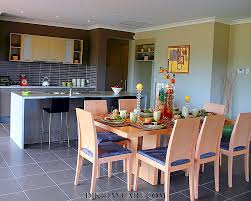 Zásady stolovania
Každý stôl, na ktorom budeme jesť, by mal byť prikrytý obrusom.
Dôležité je, aby bol tento obrus čistý a doladený s farbami iných predmetov určených na stolovanie.
Dbajme na to, aby bol riad pre všetkých hostí rovnaký.
Potrebujeme dezertné taniere na predjedlo, plytké taniere na hlavné jedlo a hlboké taniere na polievku.
Ďalej budeme potrebovať misu na polievku, misu na mäso, omáčnik, misu na prílohy,  hlbokú misu na šalát, sklenenú hlbokú misu  s menšími miskami na kompót, veľkú plochú misu na podávanie predjedla, tanieriky na múčnik, dezertné poháre na krémy, dezerty a zmrzlinu, guľatú plochú misu na tortu, šálky na kávu a čaj, sklený krčah na vodu (džús) a veľký podnos na podávanie kávy, dezertu, zmrzliny.
Príbor je potrebné ukladať vedľa taniera smerom von
Pri jedlách treba príbory brať z vonkajšej strany smerom k vnútornej, postupuje sa podľa poradia podávaných jedál
Veľký príbor na hlavné jedlo bude ležať najbližšie k tanieru
Na pravo od tanierov leží ostrím dovnútra obrátený nôž na hlavné jedlo, vedľa veľká lyžica a na pravo od lyžice dezertný nôž na predjedlo
Veľká vidlička leží na ľavo od taniera a vľavo od nej dezertná vidlička na predjedlo
Zložený papierový obrúsok alebo stočený obrúsok z textílie nasleduje vľavo
Misku so šalátom alebo kompótovú misku kladieme od  taniera vľavo nad príbory
Obrúsky z papiera alebo z textílií, poskladané do rôznych tvarov, môžeme položiť okrem iného aj na taniere
Správne rozmiestnenie príbora
Ukážky stolovania
Správanie sa pri stolovaní
Pri obede sedíme s rukami ľahko položenými na okraji stola. Neopierame sa lakťami o stôl.
Na stoličke sa nehojdáme a ani nevrtíme.
S konzumáciou jedál začíname spoločne po prípitku.
Plátenný obrúsok si kladieme na kolená, nikdy nie pod  bradu.
Nerozprávame sa s plnými ústami.
Pri konzumácii jedla príbor držíme tak, aby sme lakťami neobíjali spolusediacich.
Po skonzumovaní jedla príbor kladieme rúčkami smerom do pravej strany.
Ústa si utierame do servítky, ktorú položíme na tanier /pod rukoväť noža/.
Keď chceme v jedení pokračovať, príbor prekrížime.